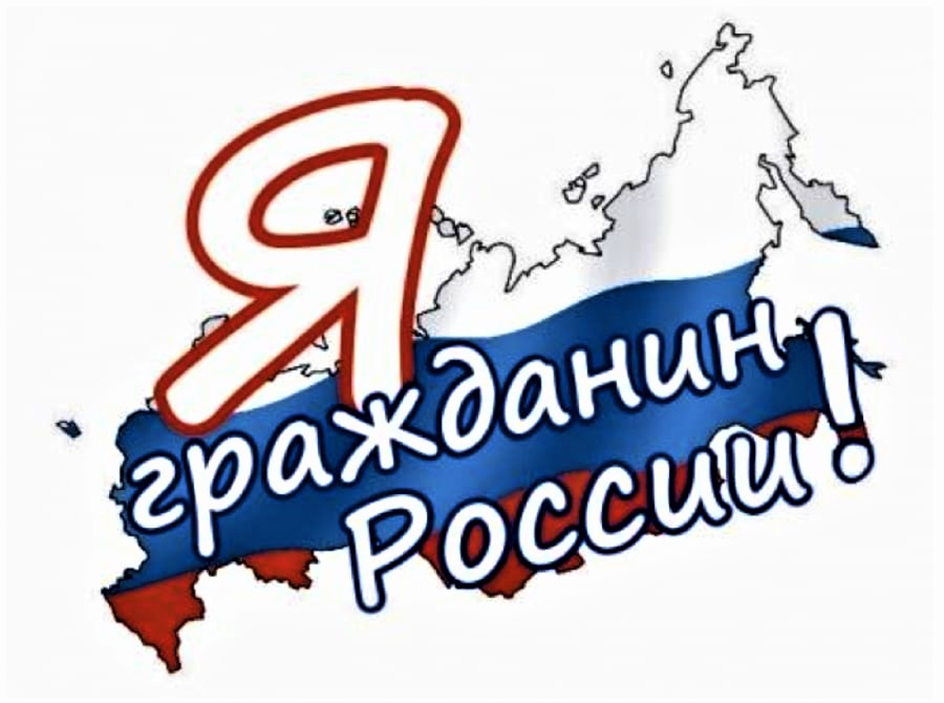 Всероссийская акция«Я – гражданин России»
Городской конкурс социальных проектов «Есть идея!»
Сосновый Бор
2018 год
Социальный проектМБОУ «СОШ № 1»города Сосновый Бор«ЗАЛ ДРУЖБЫ НАРОДОВ»
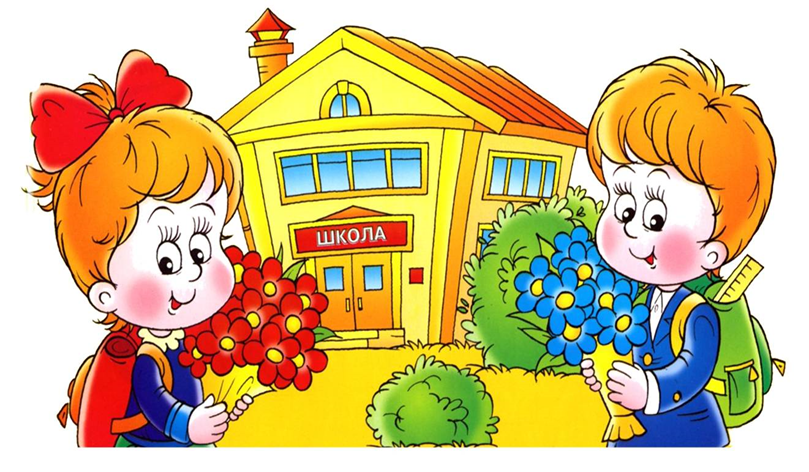 Цели:
1. Содействовать формированию культуры межнациональных отношений в многонациональном регионе, укреплению единства, сплоченности и сотрудничества, развитие гражданской активности совместно проживающих представителей разных народов.
2. Сохранение и продвижение традиционного наследия народов и национальностей, представители которых учатся в нашей школе (19 национальностей) в форме сувениров, предметов быта, аудио- и видеозаписей на базе музейного центра.
Задачи проекта:
Организовать на базе музейного центра «Зал Дружбы народов краеведческого музея МБОУ «СОШ № 1» г. Сосновый Бор» просветительскую работу для педагогов, учащихся и их родителей по вопросам гармонизации межнациональных отношений.
Вести целенаправленную работу по пополнению коллекции музея в сфере межнациональных отношений.
Ежегодно проводить мероприятия по  укреплению гражданского единства и гармонизации межнациональных и межконфессиональных отношений (День толерантности, День народного единства, День дружбы, Фестиваль «Наша школьная радуга« и др.) для учащихся средних образовательных учреждений г. Сосновый Бор и Ленинградской области на базе музея.
Создание коллекции кукол ЭТНО –выполнение задачи проекта по пополнению экспозиции музея
Смета на приобретение коллекции кукол в национальных костюмах – 30 000 (тридцать тысяч) рублей
Благодарим за внимание!
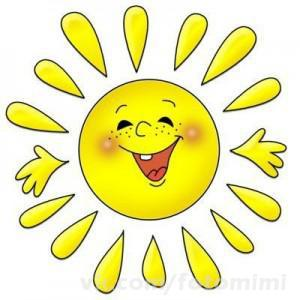